REVIEW WORKSHOP
Attracting & Retaining Youth
 in  Agriculture
16th June 2020
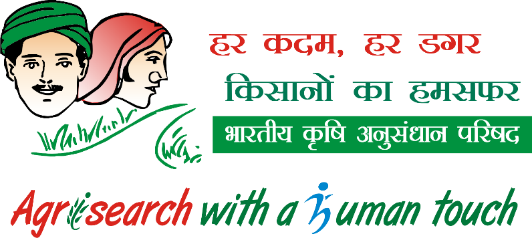 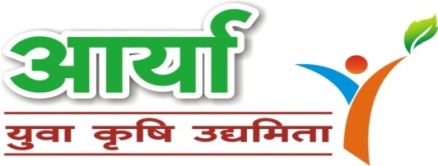 Dr Upasana Singh
Senior Scientist & Head
Krishi Vigyan Kendra, Ambala (Haryana)
Bench Mark
Bench Mark Survey: PRA of village; group meetings, ex-trainees meet, interactions, discussions with sarpanches, etc. 
Awareness : Chopal Charcha programme on DD Kisan 
Selection of Suitable Enterprise: Need & interest of identified youth; available resources and existing market feasibility
Potential Rural Youth: Age group of 18-35 years from different blocks  of the Ambala district
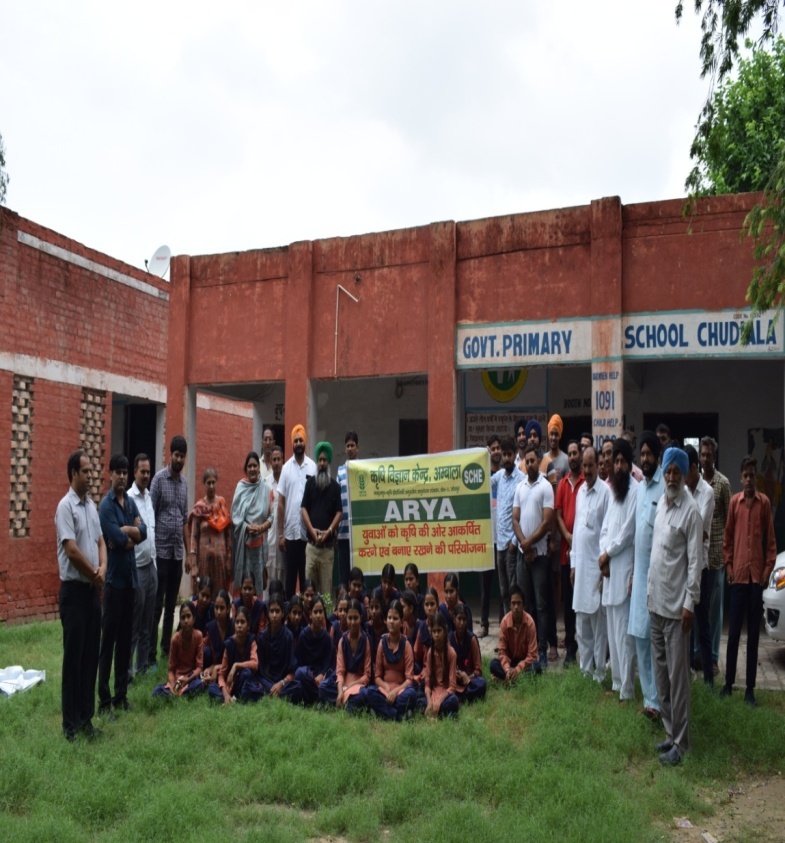 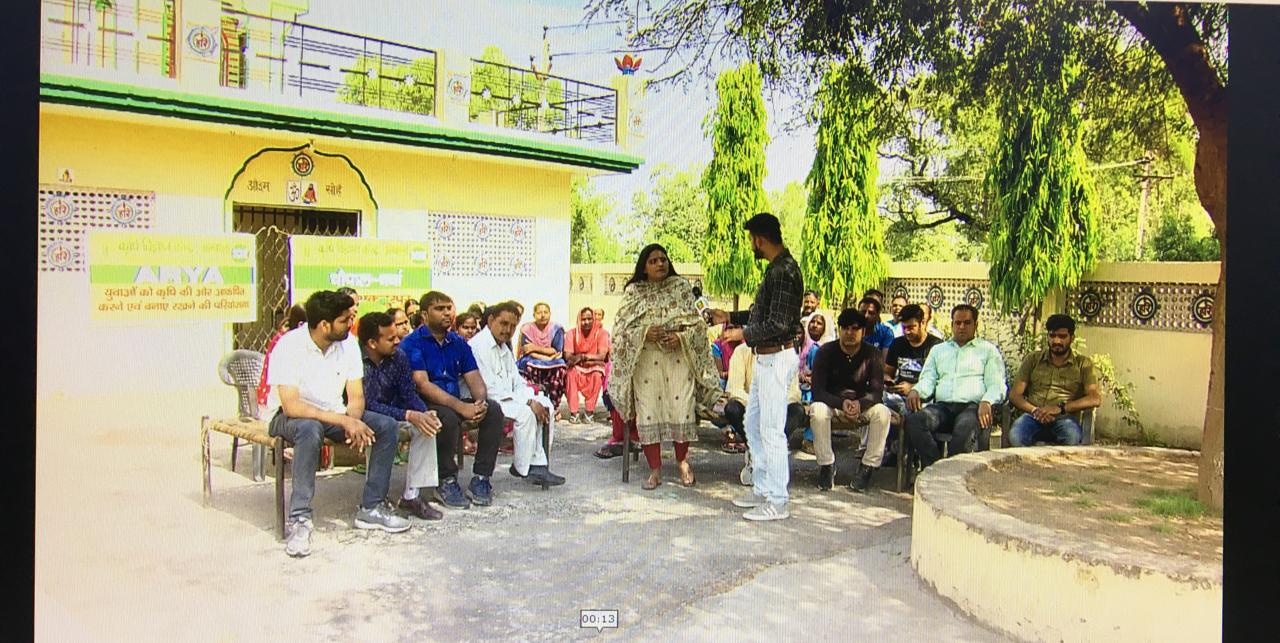 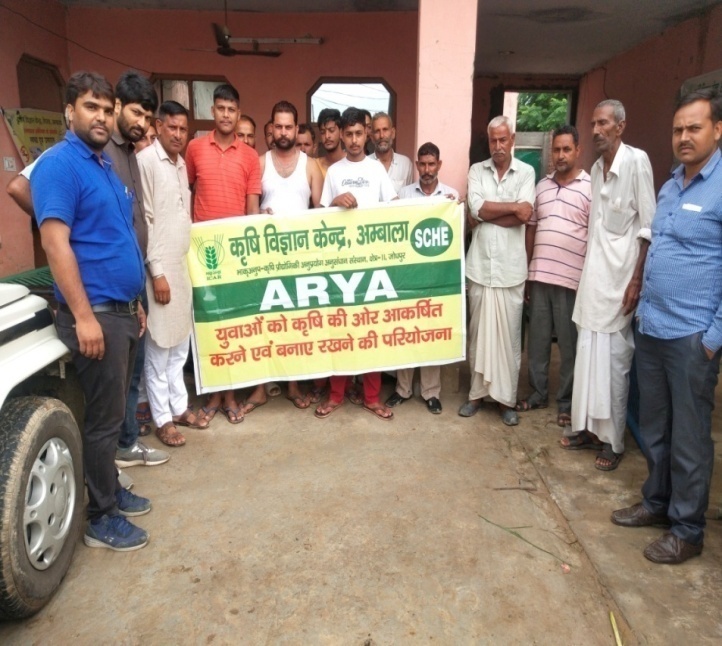 Enterprises under ARYA Project
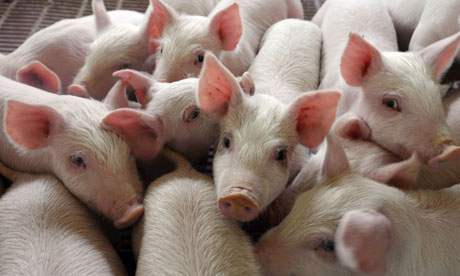 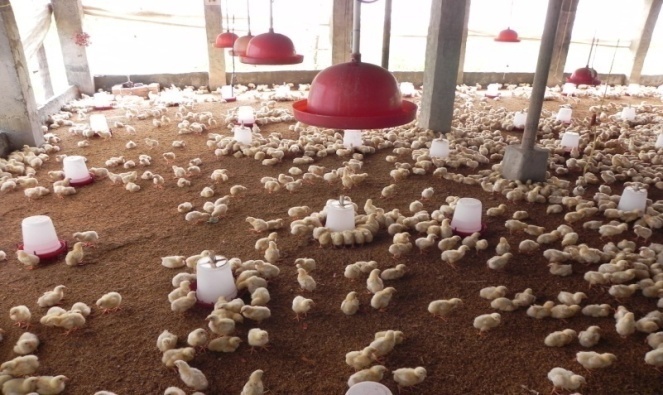 Piggery, Poultry, Mushroom  Cultivation, Nursery Management
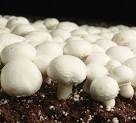 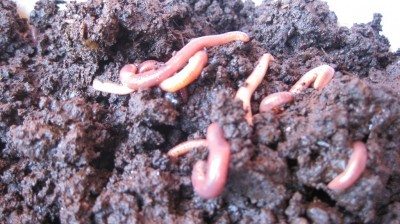 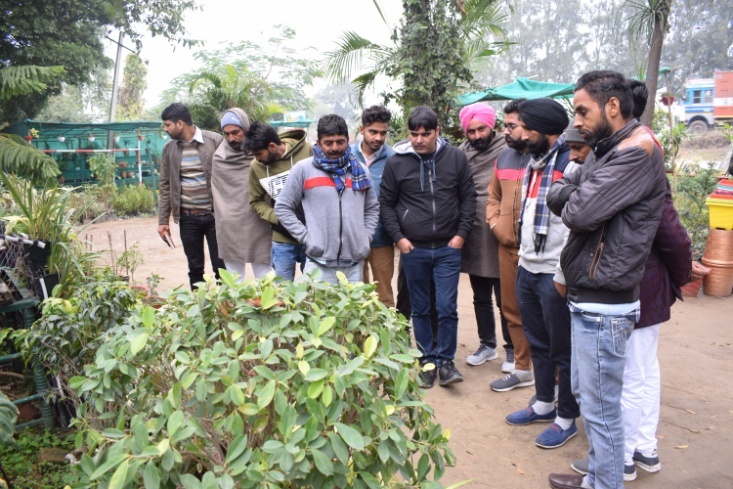 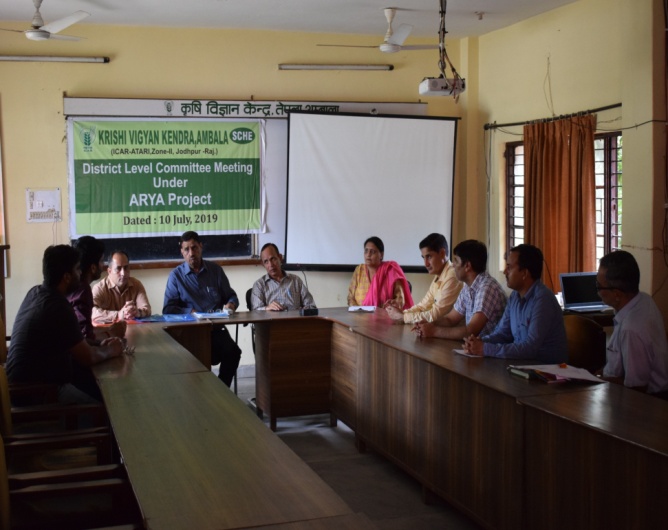 District level ARYA  Committee Meeting
Clients Description
Total 162 youth were trained under identified four enterprises
Three fourth of youth are educated up to matric level
Majority of selected youth belongs to SC/OBC category
Majority of youth were unemployed or working on  daily wages 
Three fourth of youth were having no scientific knowledge in any enterprises
Linkages
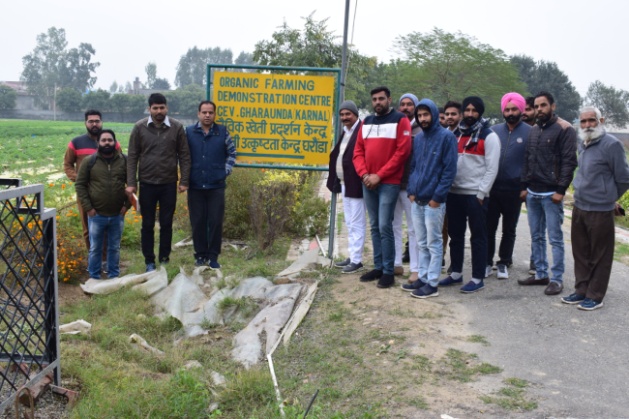 Lala Lajpat University of Veterinary & Animal Sciences,Hisar
 Disease Investigation Lab/ Pashu Vigyan Kendra, Ambala City
 National Dairy Research Institute, Karnal
 National Bureau of Ani. Genetic Resources,Karnal
 Haryana Veterinary Training Institute, Uchani
 Department of Horticulture Department, Ambala
 NHB, Chandigarh & MIDH, Panchkula 
 Horticulture Training Institute,Uchani,Karnal 
 National Horticultural Res.& Dev.Foundation,Salaru, Karnal
 Directorate of Mushroom Research, Solan
 Private Nurseries /Master Trainer/Progressive Farmers
Centre of Excellence for Vegetables
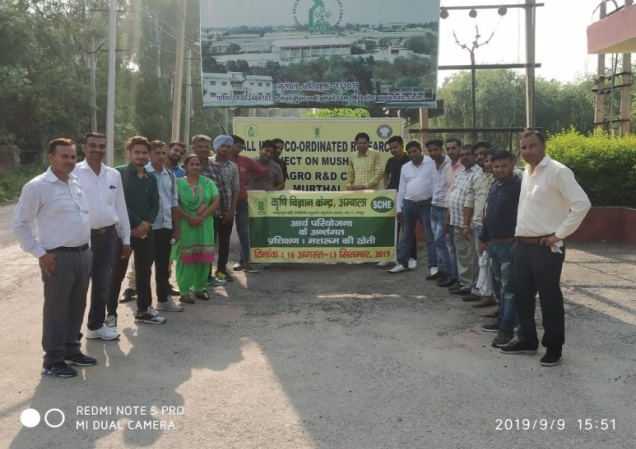 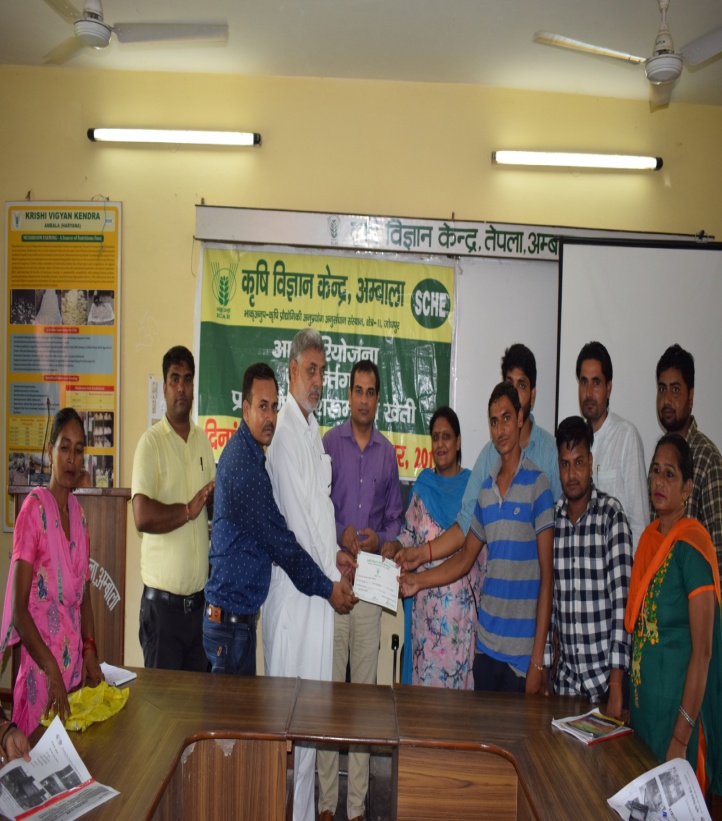 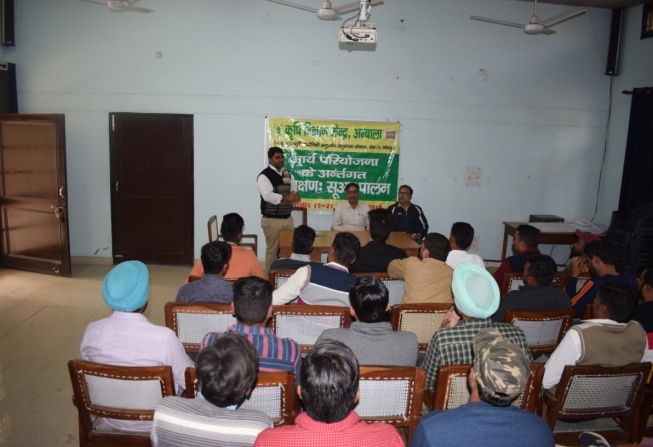 HAIC Agro R & D Centre,Murthal
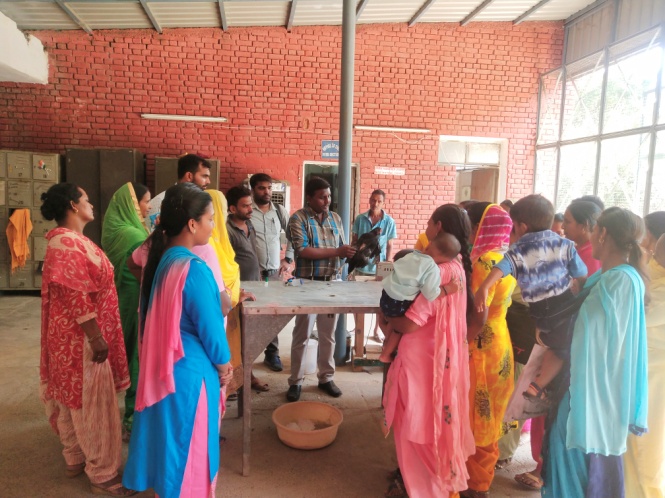 CPDO (NR) Chandigarh
NABARD,Ambala
Animal Husbandry Deptt
Achievements
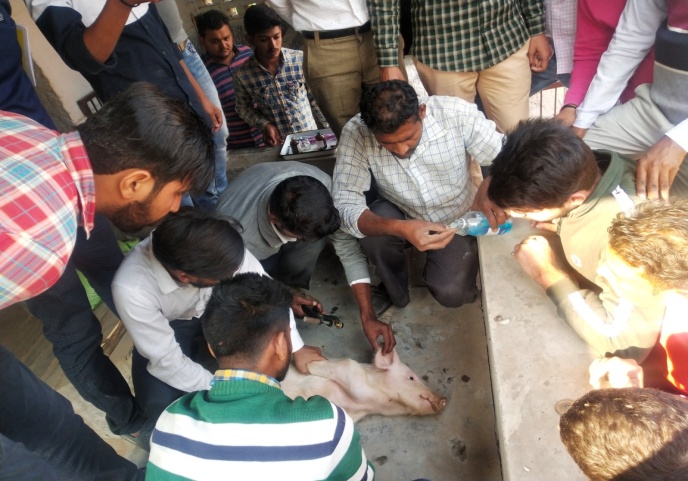 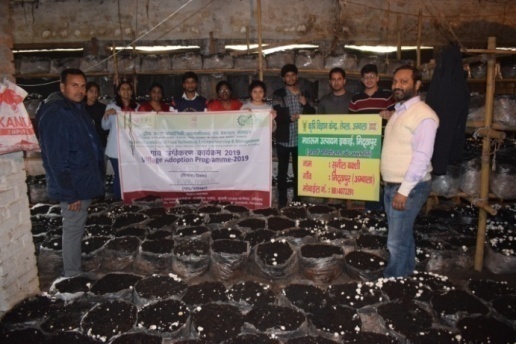 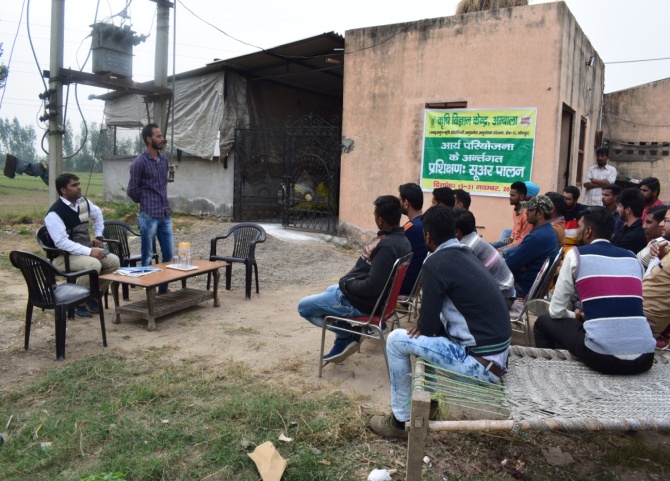 IMPACT
I. Enterprise : Piggery
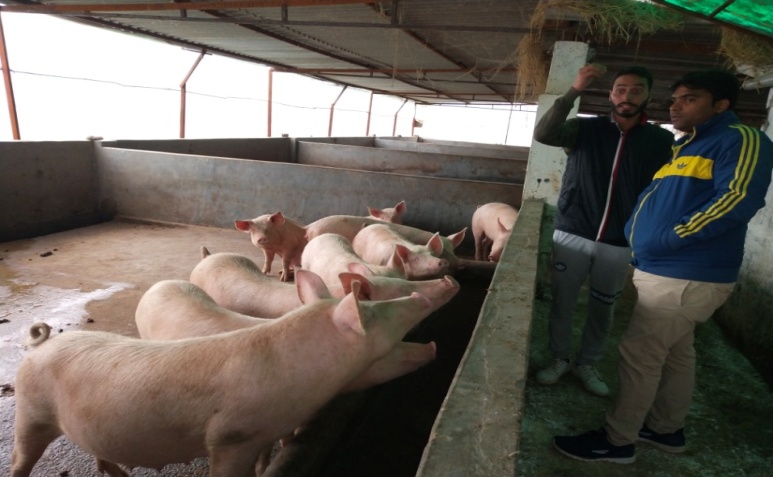 Numberdar Piggery Farm,Lohgarh
Master Trainer
WhatsApp group
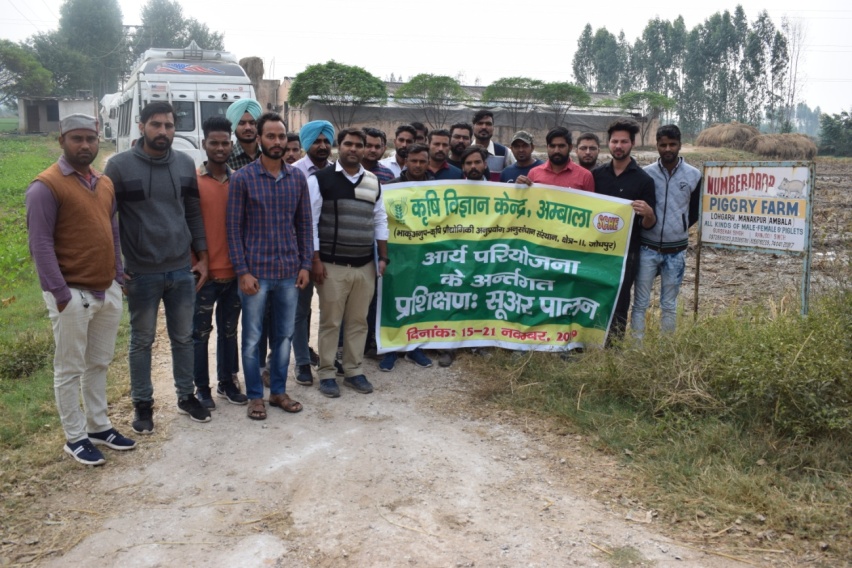 Recognition 
You tube (https://youtu.be/aFJEhZ6Eqhs)
Horizontal spread : 5 units
Unit established : 15 (Income upto 6 lakhs/year)
II. Enterprise : Poultry
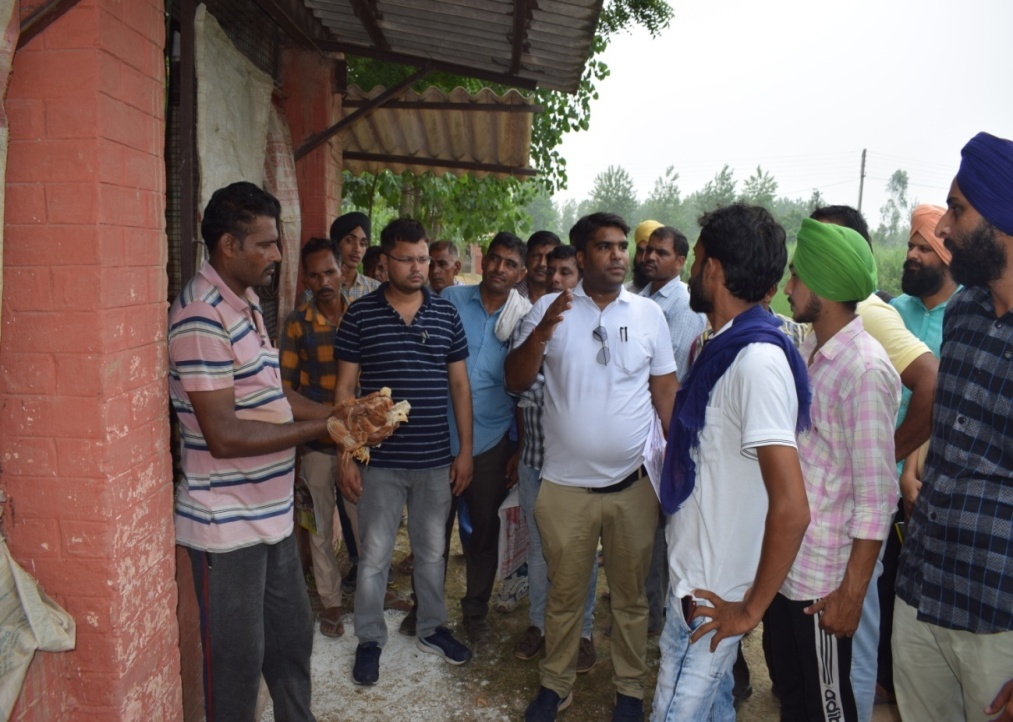 Gurnam Poultry Farm, Sherpur
Contract Farming with Sugna Pvt.Ltd.Hyderabad
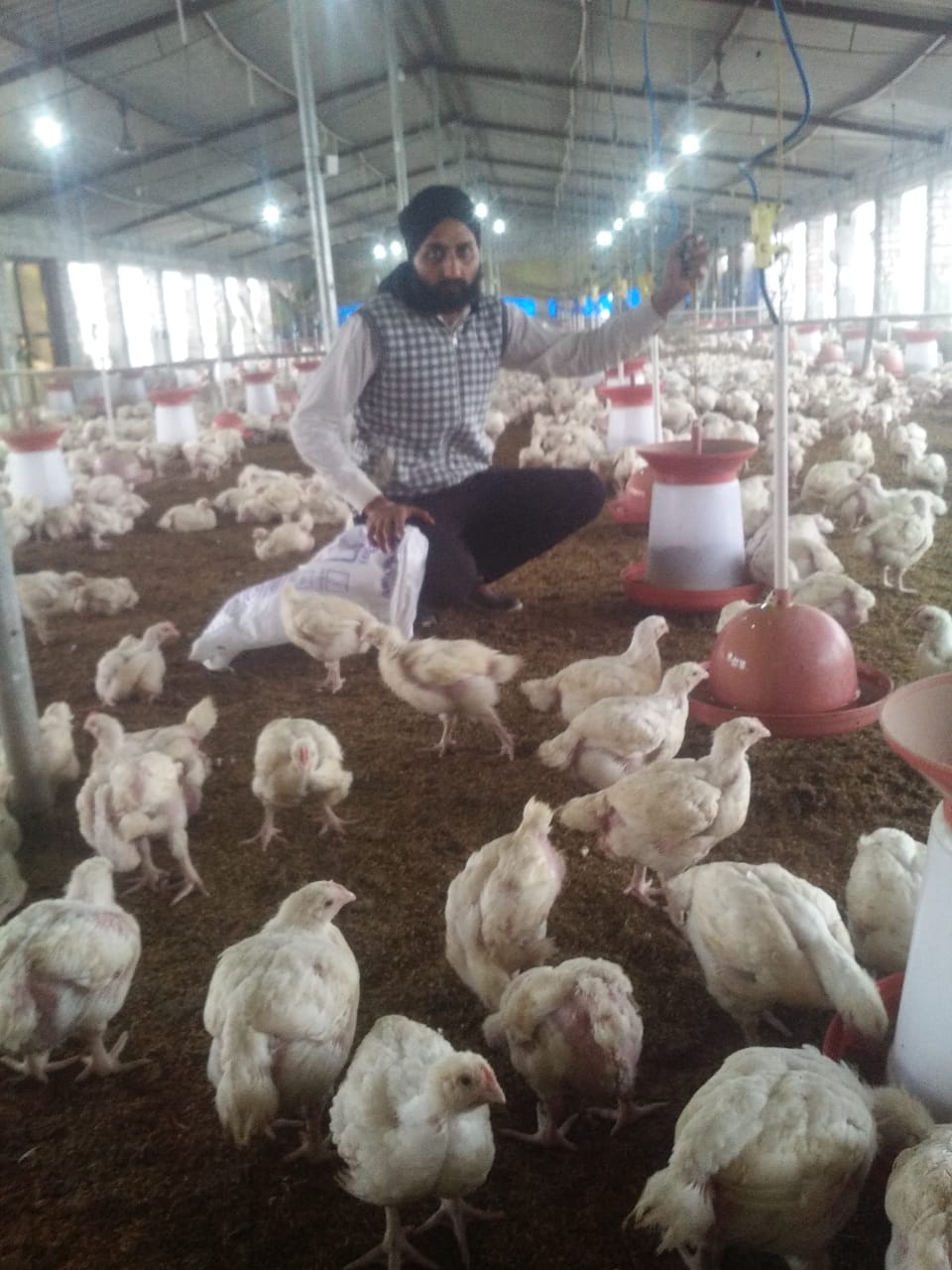 Unit established  : 32 No.
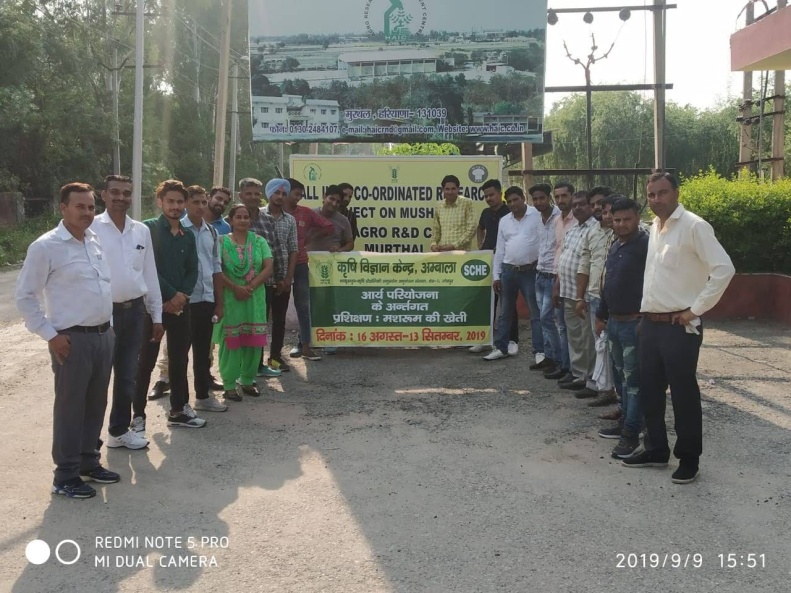 III. Enterprise : Mushroom cultivation
Mushroom Farm,Mithapur
Economics :
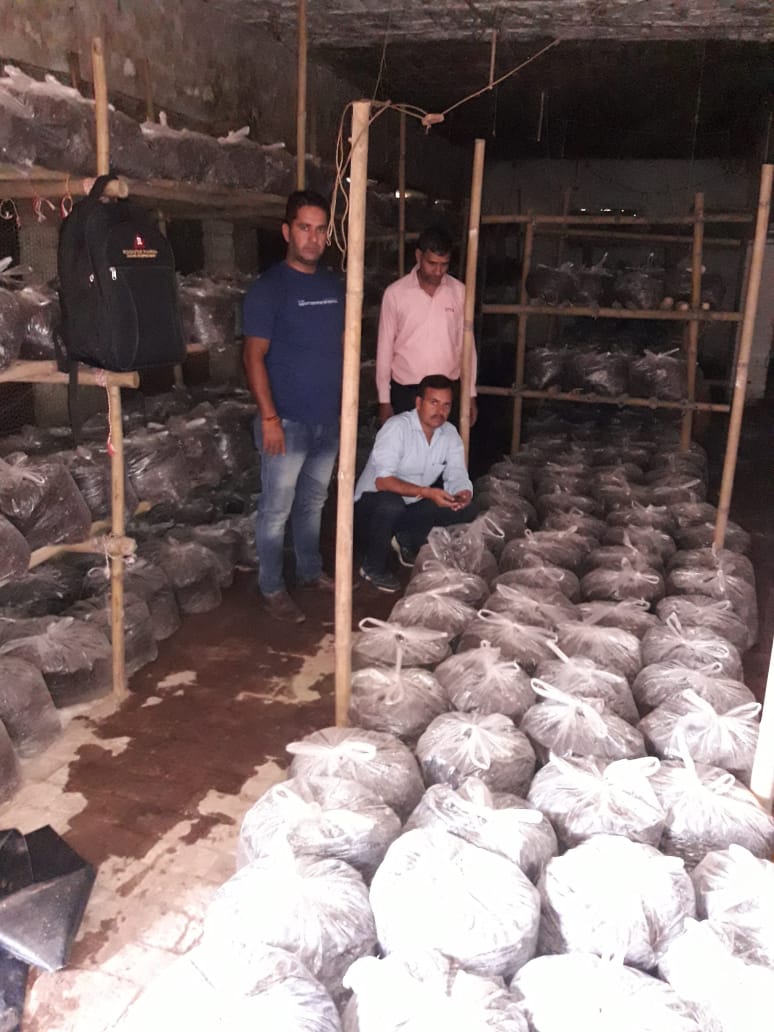 Unit established  : 18 No.
Budget Utilization (2019-20)
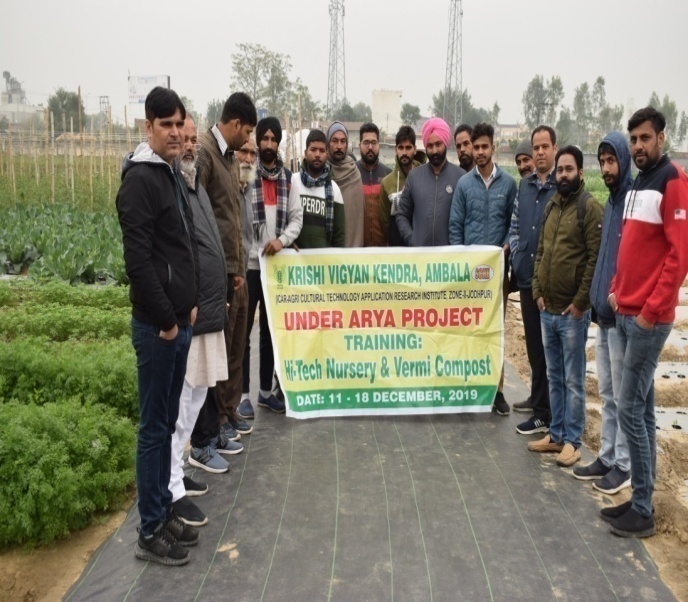 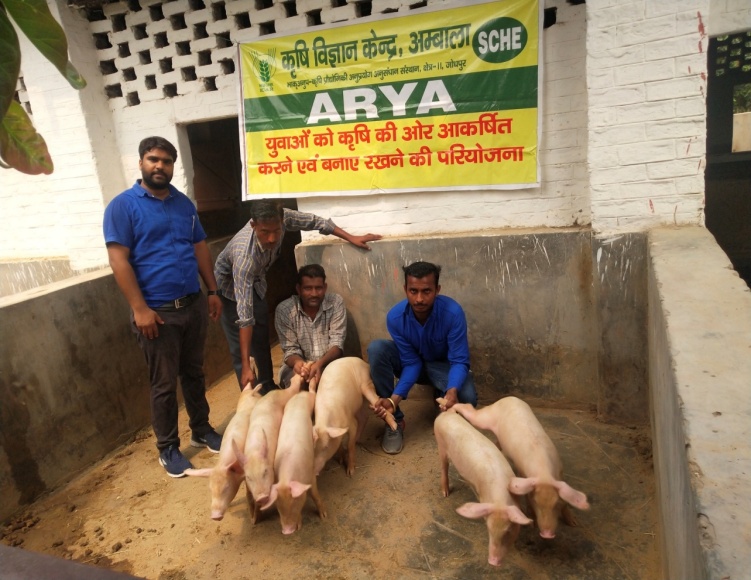 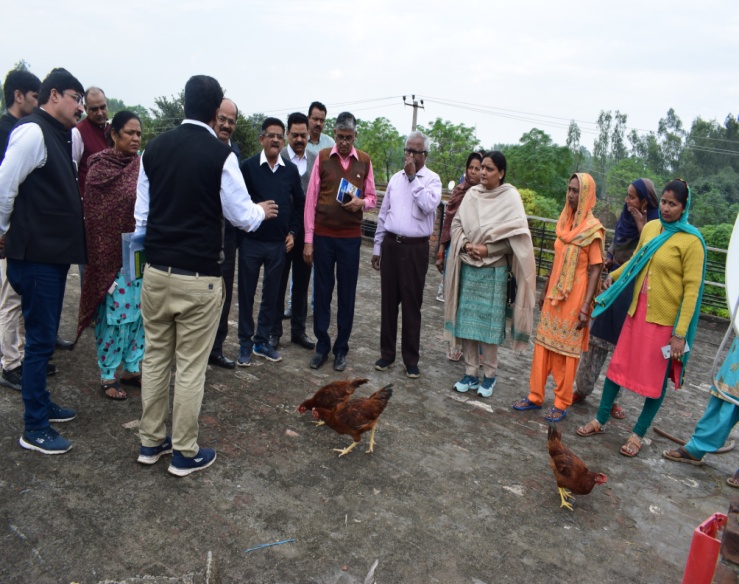 Action Plan (2020-21)
1. Training Programme
2. Promotion, popularization, multiplication  of  all Enterprises 
3. Small units will be strengthen for commercial 
4. Role Models will be identified for Horizontal spread of technology 
    among youth in nearby villages  
5. Linkages & documentation of Successful Cases
Chopal Charcha (DD Kisan) 
 ARYA (Poultry, Piggery, Poultry, Nursery Management )
Thanks